5. B – English 8th – 12th June
Tento týden pokračujeme Unit5 – My room, My house/flat, My town
Zkontrolujte si, zda máte hotové a odevzdané následující:
Projekt My flat/house
Slovíčka Unit 5C – My town
Pracovní sešit do strany 45

Připomínám také domácí procvičování na www.umimeanglicky.cz
Úkol 1 – Otázky Is there/Are there …?
Učebnice str. 57 – zkuste doplnit do sešitu zelený rámeček (podle rozhovoru na straně 56)
There is – questions and short answers.
(Zkontrolujte si na další straně)
Učebnice 57/4 
Přečti si příklad jak se zeptat a jak odpovědět. Projdi si všechny otázky a odpovědi a zkus si je říct nahlas, nebo si zavolej s kamarádem a zkuste si rozhovory. 
Jednu otázku si vyber. Nakresli jí jako komiks (postavy, bubliny) do sešitu pod tabulku. Když se ti to povede, obrázek mi vyfoť a pošli.
Procvič si teď There is/are na pracovním listu
https://www.liveworksheets.com/na601gy
Kontrola
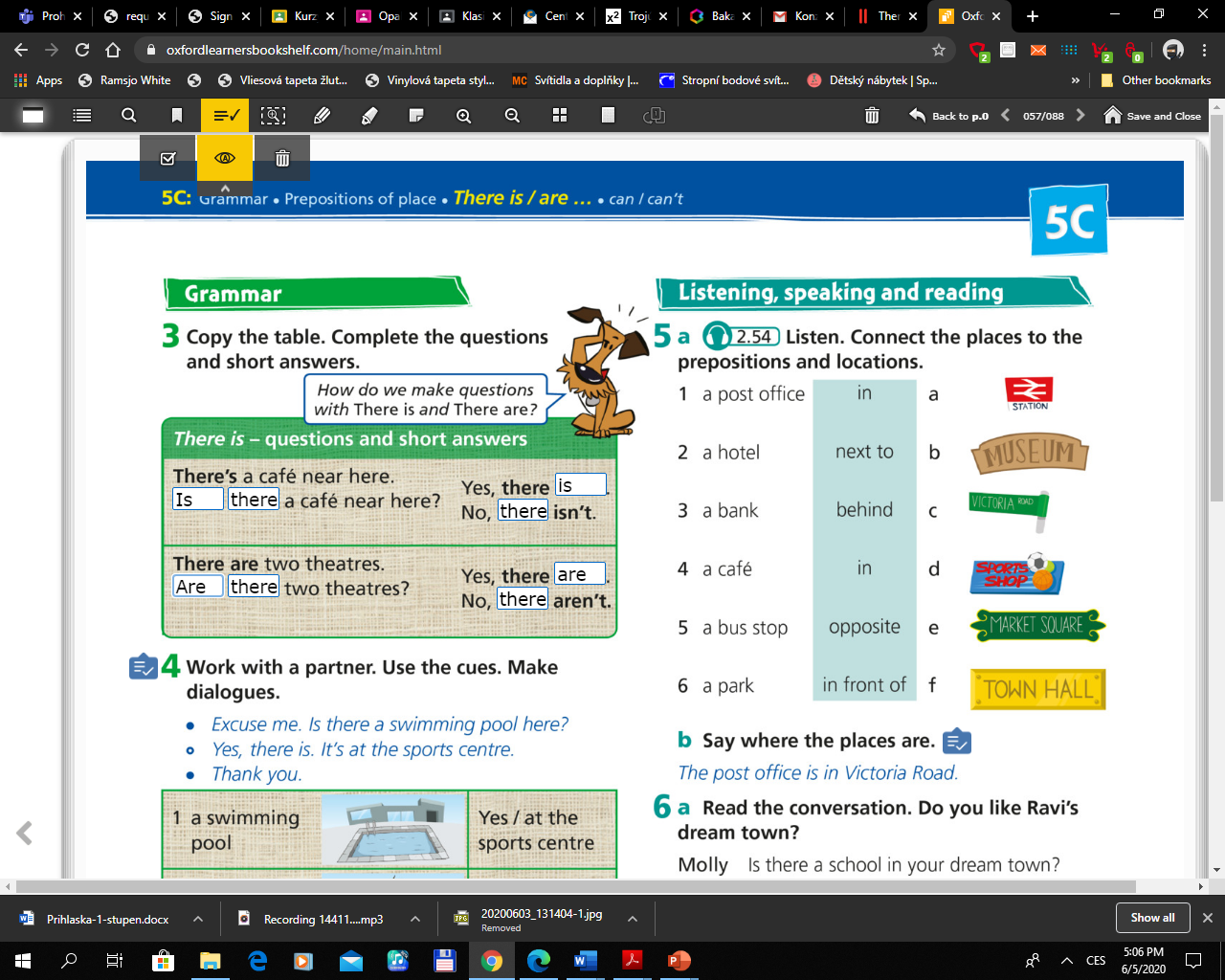 Úkol 2 – Pracovní sešit str. 46 a 47
Zopakuj si slovíčka. 46/1

Prohlédni si obrázek 46/2
Tvoř otázky podle nápovědy a napiš krátkou odpověď.

46/3 – Zopakuj si předložky. Doplň podle obrázku.
Procvič si tady https://www.gamestolearnenglish.com/prepositions-game/

47/1 Poslech – nejdříve zapiš místa, potom je spoj se správnou informací v druhém sloupečku. 
47/2 Tvoř rozhovory podle informací ze cvičení 1. 
Stránku mi vyfoť a pošli na mail mccollum@santoska.cz
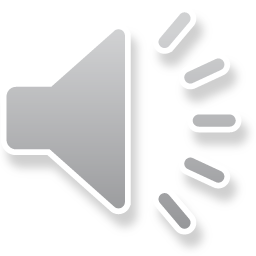 Úkol 3 – Online hodina
Učebnice str. 58 5D Mickie, Millie and Mut, přečti a poslechni si komiks (Page 58/ex. 1)
https://elt.oup.com/student/project/level1/unit05/audio?cc=cz&selLanguage=cs
Can Mut fly?
Zopakujeme si, jak mluvíme o tom, že něco dokážeme (umíme - can) nebo nedokážeme (neumíme – can´t)
58/1 – zkus si říct pravdivé věty o sobě, co umíš a neumíš. Věty si zapiš do sešitu. Já například:
I can speak English. I can ride a bike. I can swim. 
I can´t play a musical instrument. I can´t fly.
V otázce dáme Can na začátek věty: 
Can you fly? – krátká odpověď má zase 3 slova: Yes, I can. 
							No, I can´t.
Can/can´t, questions
Zkus si procvičit na pracovním listu. Odpovědi odešli na můj email.
https://www.liveworksheets.com/ru109089yp


Můžete si také doma nebo ve čtvrtek ve třídě zahrát stolní hru na str. 59
Nejdřív si poslechni všechny instrukce k modrým políčkům.
Page 59/Exercise 5a
https://elt.oup.com/student/project/level1/unit05/audio?cc=cz&selLanguage=cs
Úkol 4 – Pracovní sešit str. 48 a 49
48/1 – Tvoř věty s can nebo can´t k obrázkům.
48/2 – Vyber si  3 obrázky, k nim napiš otázku a odpověď.

49/3 – Napiš pravdivé věty o sobě. Číslo 8 – připiš ještě jednu věc o sobě

49/4 – Poslouchej a udělej buď fajfku nebo křížek. 
Potom napiš věty o Jessice.
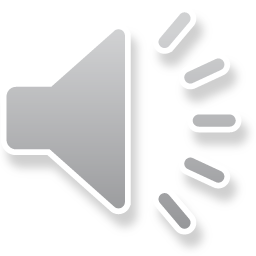 Good job! You are awesome!
Moc vás chválím za to, jak pilně a pečlivě pracujete! 

Word of the week
https://learnenglishkids.britishcouncil.org/word-the-week/awesome